Spotkanie informacyjne


Dokumentacja konkursowa
Nr 1/8.1.1/11




Szczecin, 20 maja 2011 r.
Spotkanie współfinansowane ze środków Unii Europejskiej – Europejskiego Funduszu Społecznego            w ramach Pomocy Technicznej Programu Operacyjnego Kapitał Ludzki
Stan wdrażania Programu Operacyjnego Kapitał Ludzkiw województwie zachodniopomorskimStan na dzień 31.03.2011 r.
Stopień wykorzystania alokacji 2007-2013
*Stan na dzień 28.02.2011 r.
 r.
Konkurs nr 1/8.1.1/11
Najważniejsze informacje :

 Konkurs otwarty
 Alokacja: 30 000 000 zł. 
 Termin ogłoszenia konkursu: 29.04.2011 r.
 Nabór wniosków na posiedzenie KOP:
13 czerwca 2011 r.– termin złożenia projektu warunkujący przekazanie wniosku do oceny merytorycznej na tym posiedzeniu Komisji upływa z dniem 25 maja 2011 r. 
25 lipca 2011 r.– termin złożenia projektu warunkujący przekazanie wniosku do oceny  merytorycznej na tym posiedzeniu Komisji upływa z dniem 6 lipca 2011 r.
Dopuszczalne typy projektów


1.  Ogólne i specjalistyczne szkolenia1 oraz doradztwo związane ze szkoleniami dla kadr zarządzających i pracowników przedsiębiorstw w zakresie m.in.: zarządzania, identyfikacji potrzeb w zakresie kwalifikacji pracowników, organizacji pracy, elastycznych form pracy, wdrażania technologii produkcyjnych przyjaznych środowisku, wykorzystania w prowadzonej działalności technologii informacyjnych i komunikacyjnych. 

2.   Doradztwo dla mikro-, małych i średnich przedsiębiorstw (MMŚP), w tym dla osób fizycznych prowadzących działalność gospodarczą, w szczególności w zakresie m.in. ekonomii, finansów, zarządzania zasobami ludzkimi lub rachunkowości (z wyłączeniem doradztwa związanego z procesami inwestycyjnymi)
Wymagania odnośnie grupy docelowej
 

Projekty muszą być skierowane bezpośrednio do następujących grup odbiorców: 
	przedsiębiorcy i ich pracownicy
Ogólne kryteria horyzontalne:

Zgodność z właściwymi politykami i zasadami wspólnotowymi (w tym: polityką równych szans i koncepcją zrównoważonego rozwoju) oraz prawodawstwem wspólnotowym.

Zgodność z prawodawstwem krajowym.

Zgodność ze Szczegółowym Opisem Priorytetów PO KL.
Szczegółowe kryteria dostępu (kryterium obligatoryjne):

 1. Okres realizacji projektu nie przekracza 24 miesięcy. (stosuje się do wszystkich typów projektów); 

2. Minimalna wartość projektu wynosi 200 tysięcy zł. (stosuje się typu projektów nr 1); 

3. Minimalna wartość projektu wynosi 100 tysięcy zł. (stosuje się typu projektów nr 2);

4. W projektach, w których beneficjent jest udzielającym pomocy publicznej, grupę   docelową stanowią w co najmniej 20% (z jednej lub kilku grup łącznie): osoby 50+, kobiety lub osoby niepełnosprawne. (stosuje się do typu projektów nr 1);
5.	W przypadku obejmowania wsparciem osób fizycznych prowadzących jednoosobową działalność gospodarczą lub przedsiębiorców - właścicieli wkład prywatny może być wnoszony wyłącznie w formie pieniężnej. (stosuje się do typu projektów nr 1); 

Projekt jest skierowany do grup docelowych z obszaru województwa zachodniopomorskiego (osób fizycznych, które uczą się, pracują lub zamieszkują na obszarze województwa zachodniopomorskiego w rozumieniu przepisów Kodeksu Cywilnego, w przypadku innych podmiotów, posiadają one jednostkę organizacyjną na obszarze województwa zachodniopomorskiego). (stosuje się do wszystkich typów projektów); 

7. 	Zakres doradztwa udzielanego w projekcie nie pokrywa się z zakresem doradztwa, na które przedsiębiorstwo otrzymało już wsparcie w ramach Poddziałania 1.3.1 RPO WZ. (stosuje się do typu projektów nr 2);
Wnioskodawca nie otrzymał pomocy z innych programów operacyjnych w odniesieniu do tych samych wydatków kwalifikowanych związanych z danym projektem, a uczestnikiem projektu nie jest uczestnik Działania 6.2 Promocja Przedsiębiorczości i samozatrudnienia lub Poddziałania 8.1.2 Wsparcie procesów adaptacyjnych i modernizacyjnych w regionie otrzymujący wsparcie pomostowe. (stosuje się do typu projektów nr 2); 

Projektodawca w okresie realizacji projektu prowadzi biuro projektu (lub posiada siedzibę, filię, delegaturę, oddział czy inną prawnie dozwoloną formę organizacyjną działalności podmiotu) na terenie województwa zachodniopomorskiego z możliwością udostępnienia pełnej dokumentacji wdrażanego projektu oraz zapewniające uczestnikom projektu możliwość osobistego kontaktu z kadrą projektu. (stosuje się do wszystkich typów projektów);
10. 	Projekt zapewnia dodatkowo, obowiązkowo poza innymi szkoleniami, moduł poświęcony na szkolenia dla kadry kierowniczej z zakresu stasowania i wdrożenia jednej lub kilku z następujących strategii zarządzania: intermentoring; coaching; zarządzanie różnorodnością, w tym w szczególności kontekście wieku oraz płci pracowników, a także szkolenia z zakresu zmniejszania obszarów dyskryminacji pracowników ze względu na wiek i płeć. (stosuje się do typu projektów nr 1); 

11. 	Projekt jest skierowany do przedsiębiorstw i ich pracowników działających w branżach stanowiących szansę rozwoju województwa, tj.: przemysłu drzewno - meblarskiego, logistyczno - spedycyjnych, sektora turystycznego, obsługi portów, spożywczego (w tym przetwórstwa), sektora ICT, energetyki odnawialnej, branży budowlano - montażowej, przemysłu chemicznego. (stosuje się do wszystkich typów projektów);
Szczegółowe kryteria strategiczne (premia punktowa - kryterium fakultatywne) :

Projekt obejmuje wsparciem przedsiębiorstwa z obszarów wiejskich (wg definicji GUS) lub gmin o najtrudniejszej sytuacji ekonomicznej wymagających szczególnego wsparcia i konieczności aktywizacji lokalnych przedsiębiorstw (wg załącznika nr 6 do RPO). 
Waga punktowa: 10 
Stosuje się do typu projektów nr 1, 2 

2.   	Projekt będzie realizowany dla konkretnych przedsiębiorstw wymienionych we wniosku, realizując tym samym konkretne potrzeby przedsiębiorców lub Beneficjent będzie jednocześnie odbiorcą pomocy publicznej. 
Waga punktowa: 20 
Stosuje się do typu projektów nr 1, 2
Projekt zapewnia dodatkowo, poza innymi szkoleniami lub innymi rodzajami doradztwa, szkolenia i doradztwo z jednego lub kilku następujących zakresów: efektywności korzystania z zasobów, energii odnawialnej, działalności badawczo rozwojowej, ochrony środowiska i/lub wykorzystuje rezultaty z PIW EQUAL wypracowane w obszarze zwiększenia zdolności dostosowawczych pracowników w wieku 50+ do potrzeb przedsiębiorców. 
Waga punktowa: 10 
Stosuje się do typu projektów nr 1, 2
O czym należy pamiętać:

 GWA 6.4;
 Dokumentacja konkursowa;
 Ważne dokumenty;
Generator Wniosków Aplikacyjnych - wersja 6.4
Punkt 3.1 Uzasadnienie potrzeby realizacji i cele projektu
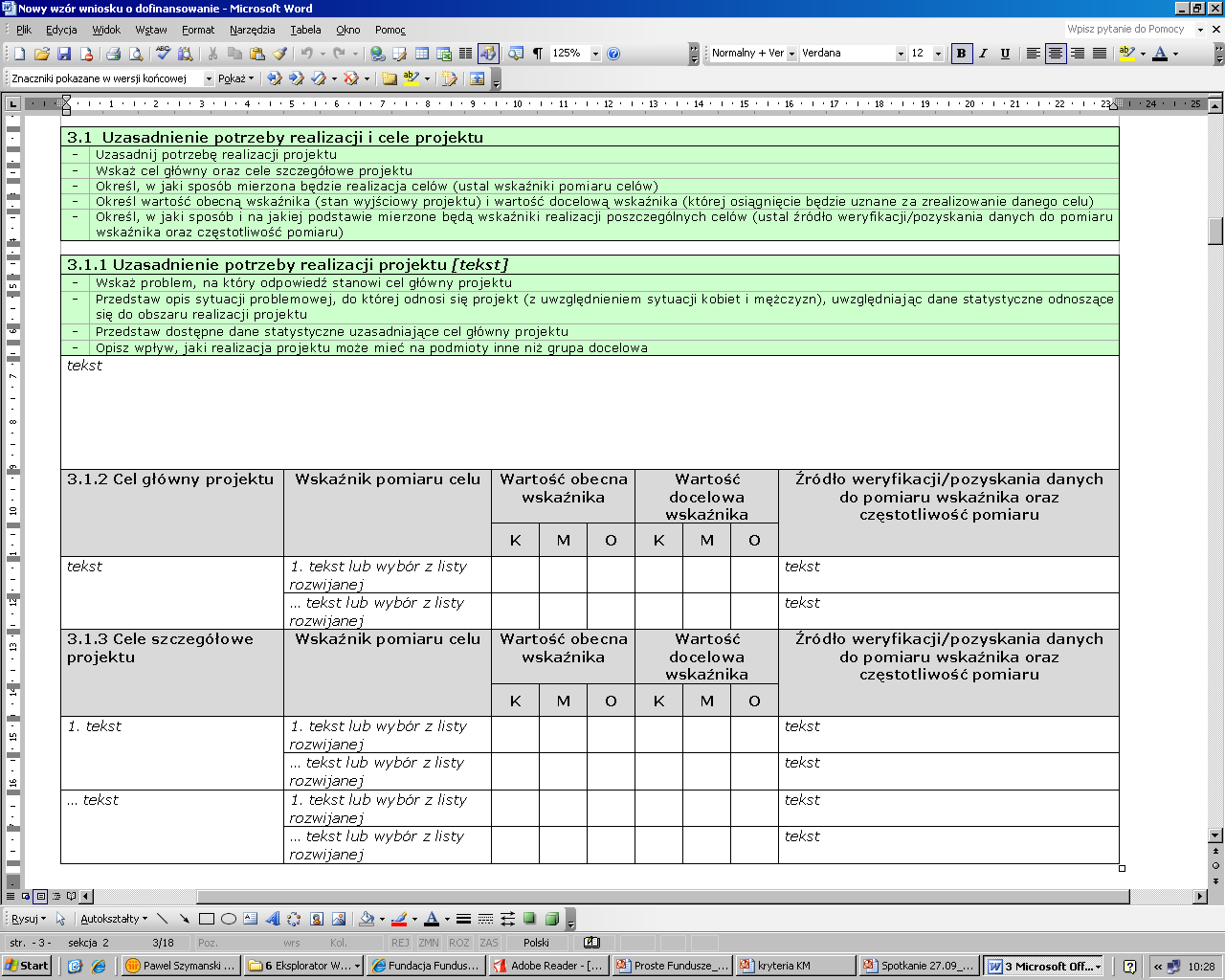 Punkt 3.2 Grupy docelowe
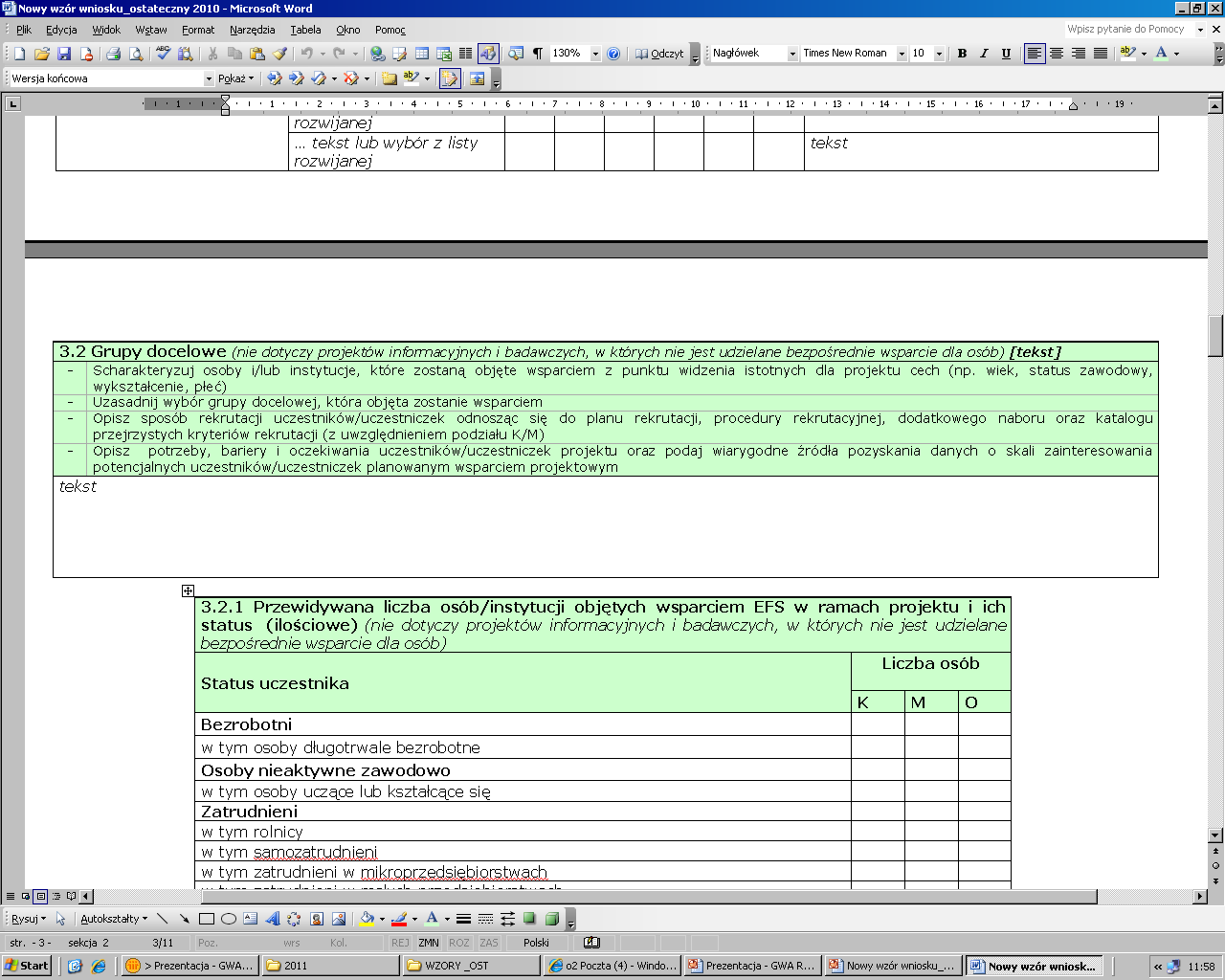 Punkt 3.3 Zadania
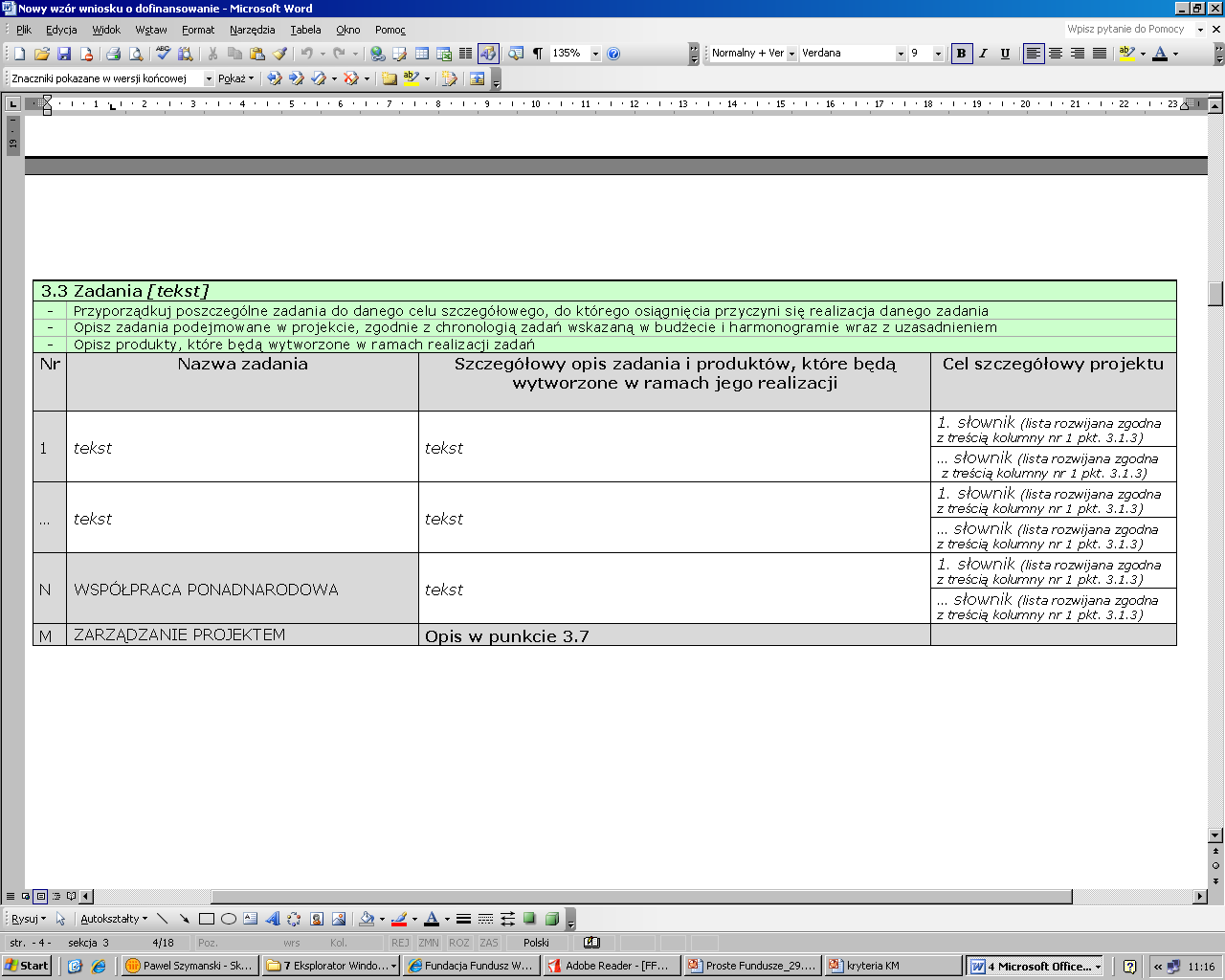 Punkt 3.4 Ryzyko nieosiągnięcia założeń projektu
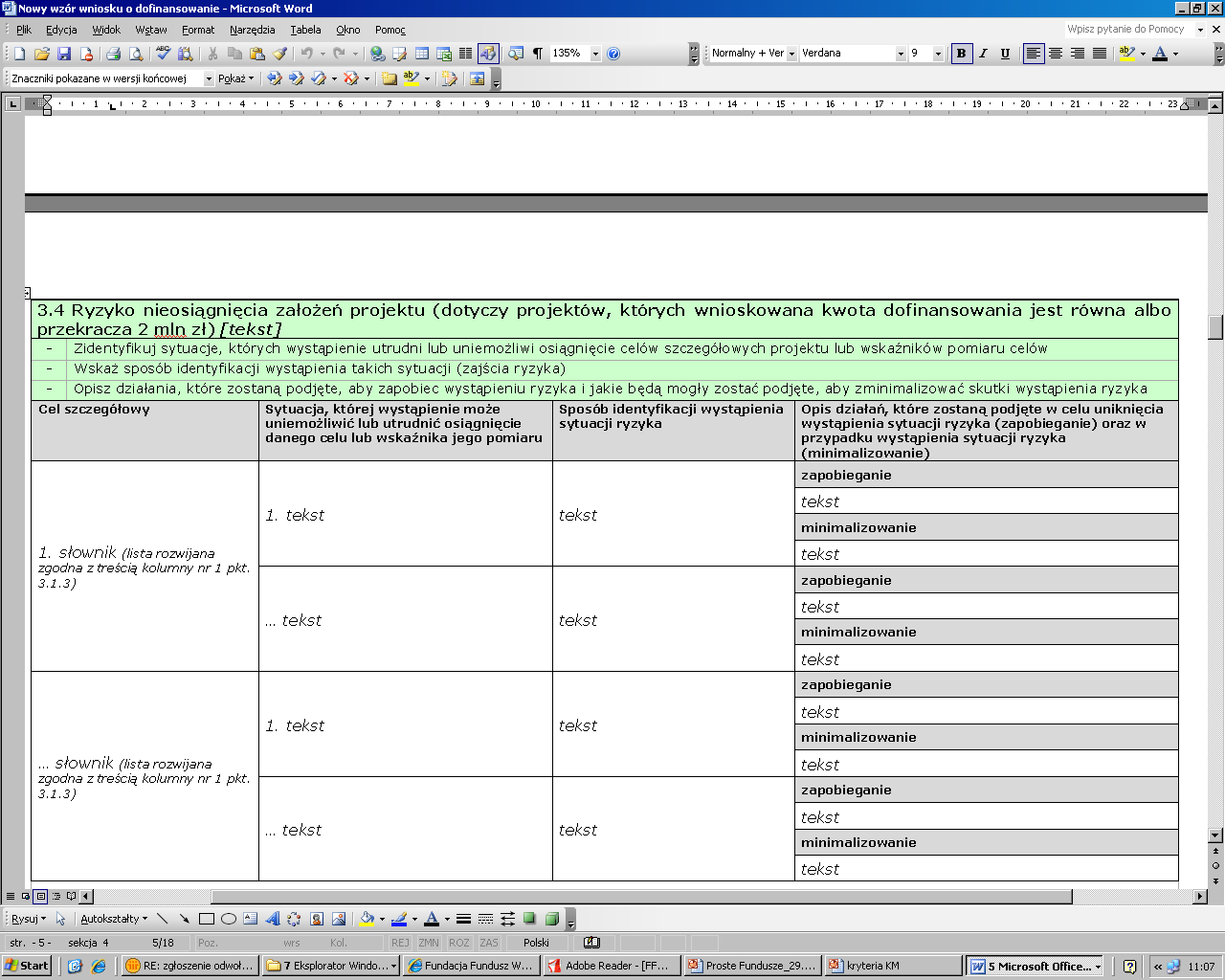 Punkt 3.5 Oddziaływanie projektu
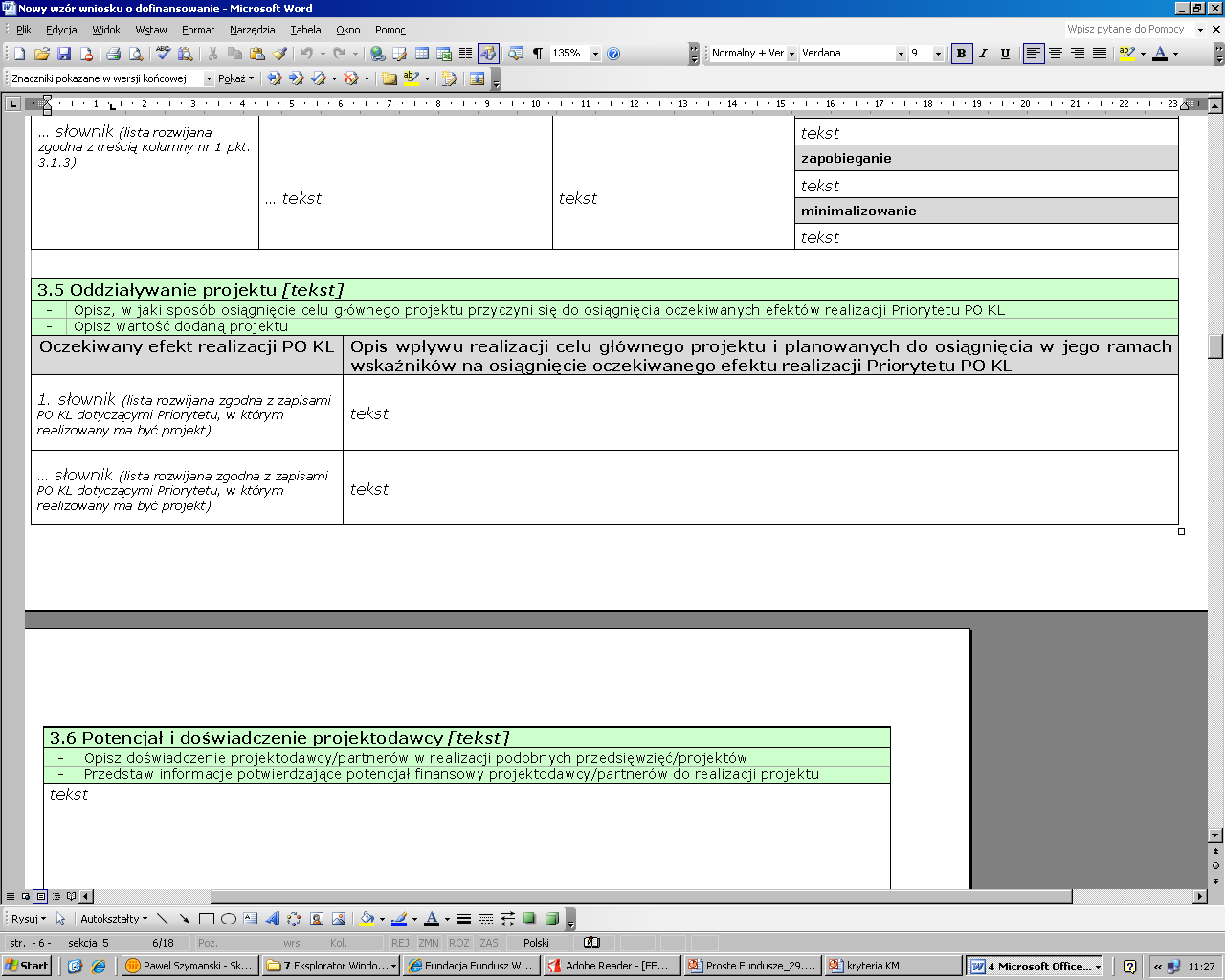 Punkty 3.6 i 3.7
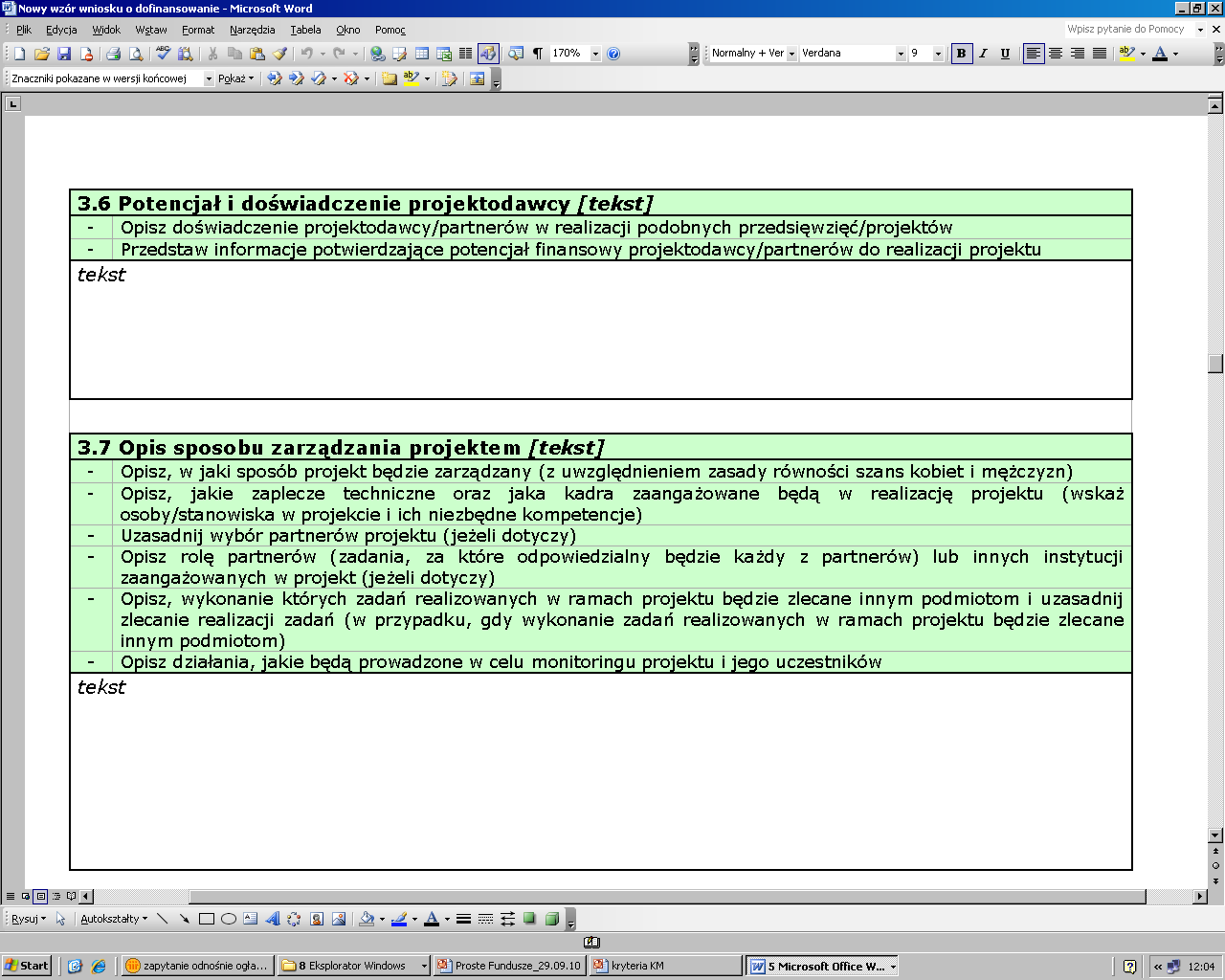 Dodatkowych informacji udzielają:
 
Punkt Konsultacyjny EFS
Wojewódzki Urząd Pracy w Szczecinieul. A. Mickiewicza 41
tel. 91 42 56 163/164
 e-mail: pokl@wup.pl

www.pokl.wup.pl

oraz 
Punkt Konsultacyjny EFS  
Wojewódzki Urząd Pracy - filia Koszalin ul. Słowiańska 15a
tel. 94 344 50 25/26 
e-mail: poklkoszalin@wup.pl

www.pokl.wup.pl
SKYPE: WUP_SZCZECIN
Punkt  Konsultacyjny EFS działa w godzinach: 9.00 – 15.00 od poniedziałku do piątku
Instytucje, które pomogą Państwu przygotować projekt:

Regionalny Ośrodek EFS w Szczecinie
Zachodniopomorska Agencja Rozwoju Regionalnego
ul. Św. Ducha 2
70-223 Szczecin
tel. 91 432 93 13
e-mail: info_szczecin@roefs.pl

www.szczecin.roefs.pl

oraz 

Regionalny Ośrodek EFS w Koszalinie
Koszalińska Agencja Rozwoju Regionalnego S.A 
ul. Przemysłowa 8
75-216 Koszalin
tel. 94 343 26 33
e-mail: info_koszalin@roefs.pl

www.koszalin.roefs.pl
Dziękujemy za uwagę!
Spotkanie współfinansowane ze środków Unii Europejskiej – Europejskiego Funduszu Społecznego            w ramach Pomocy Technicznej Programu Operacyjnego Kapitał Ludzki